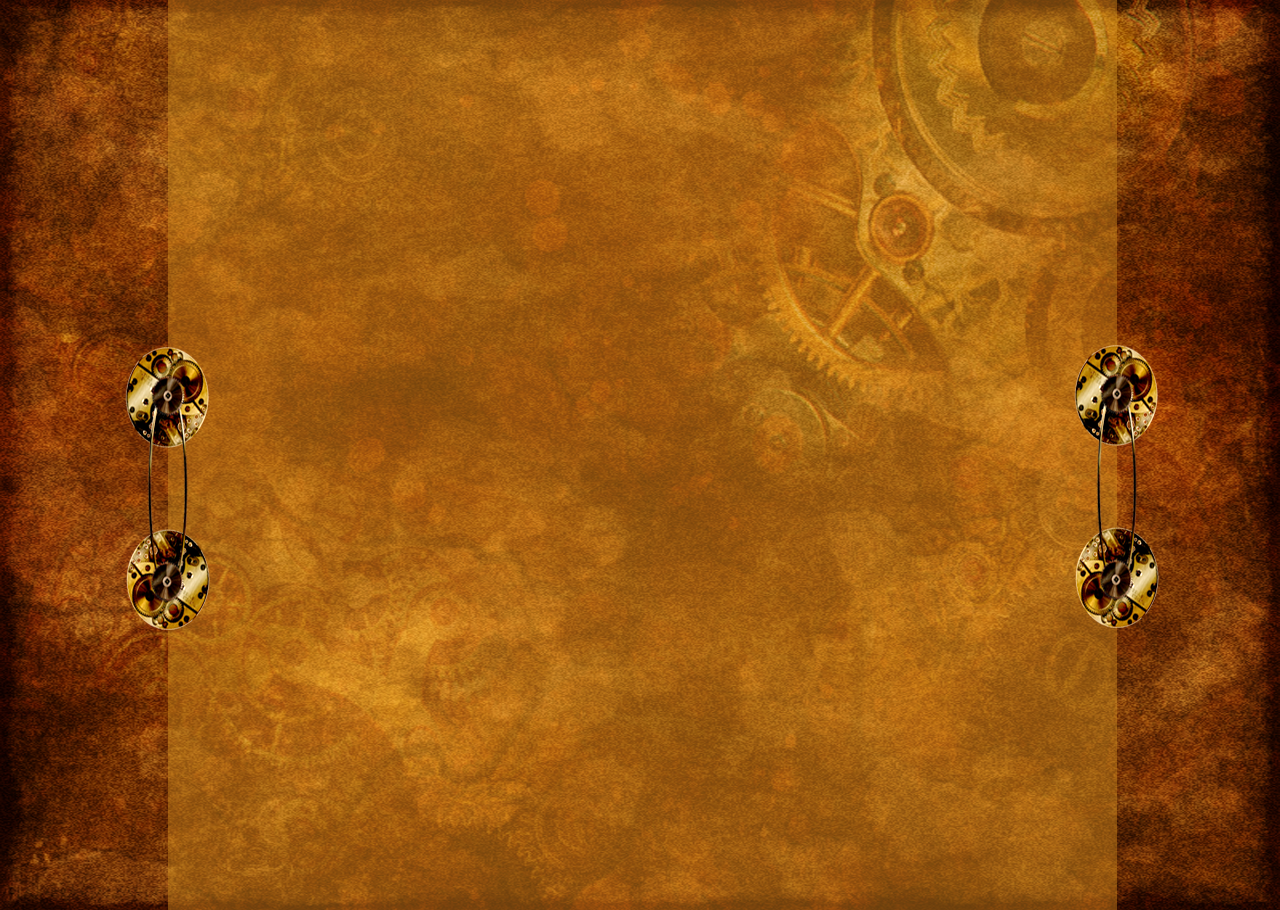 Teoría neoclásica
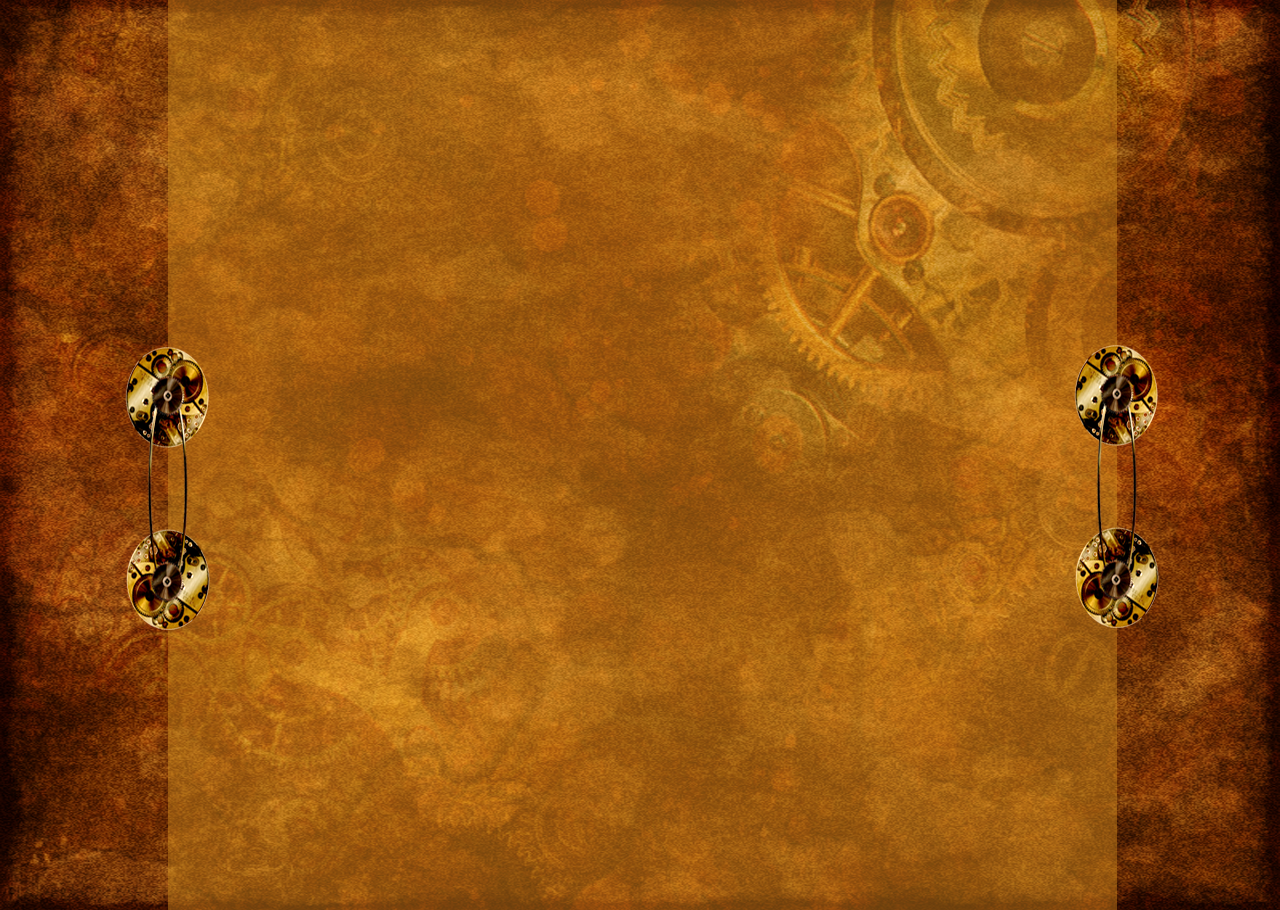 Teoria neoclasica
Para los autores neoclásicos la administración consiste en orientar, dirigir y controlar los esfuerzos de un grupo de individuos para lograr un objetivo en común. El buen administrador es el que posibilita al grupo alcanzar sus objetivos con un mínimo de recursos utilizados.
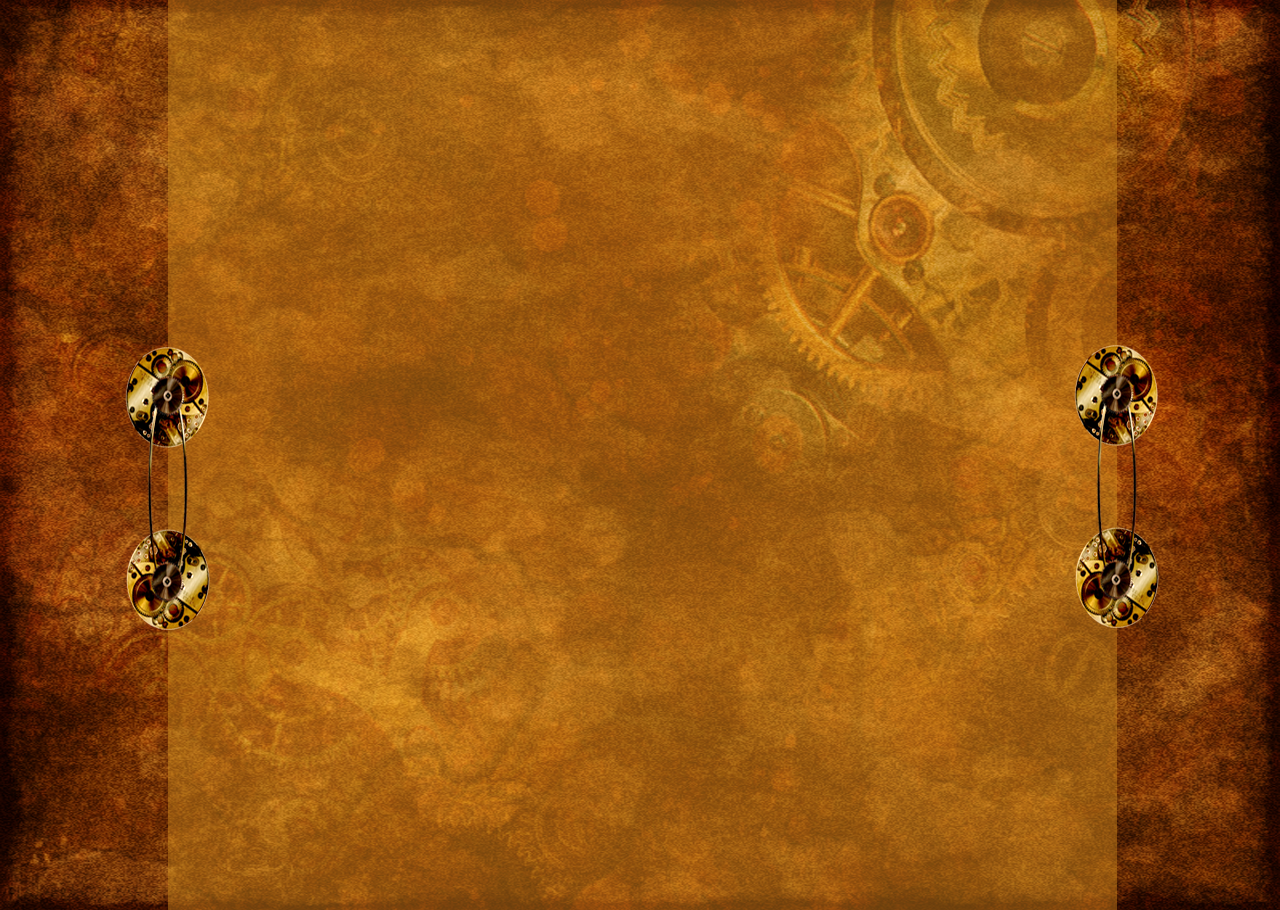 características de la teoría neoclasica
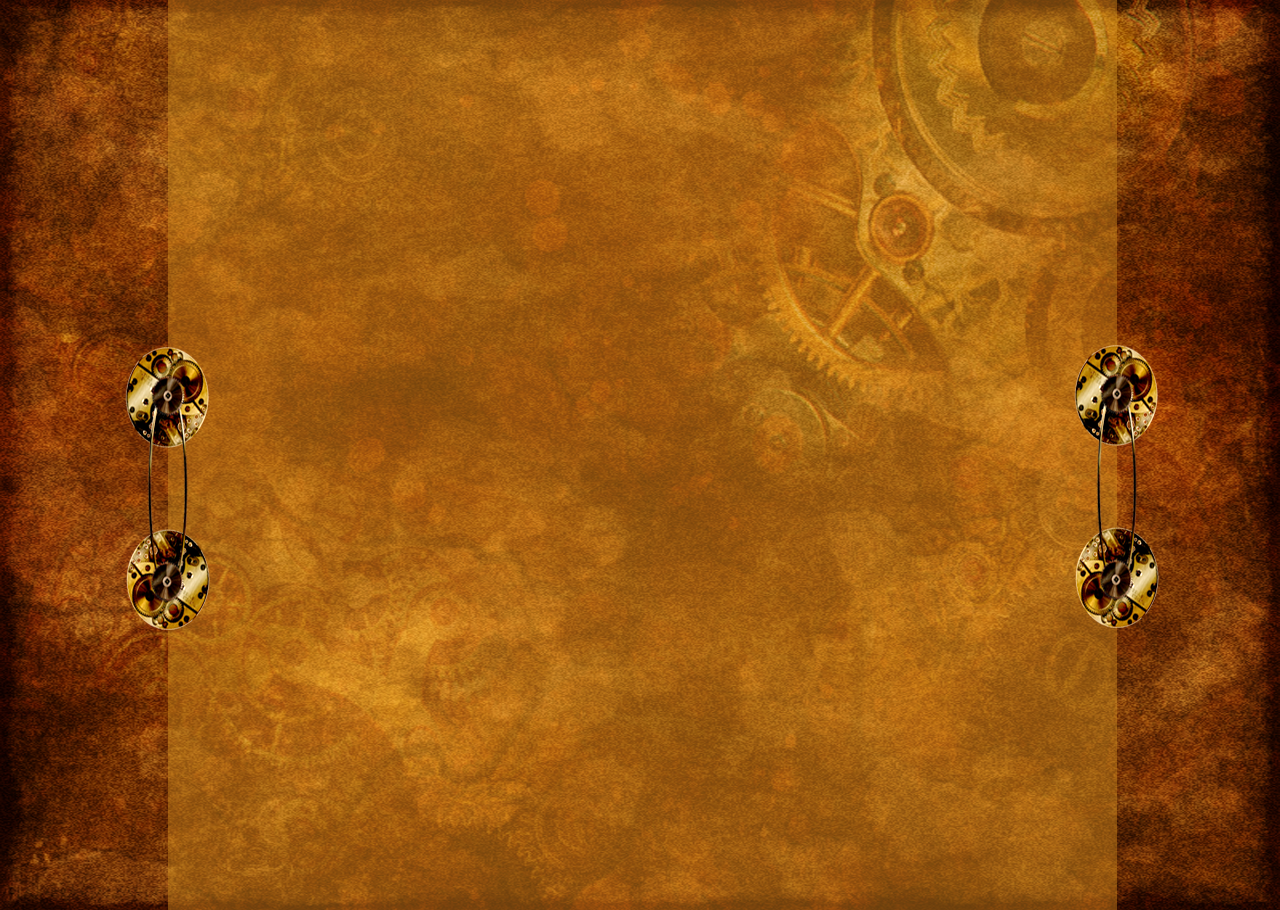 Peter Ferdinand Drucker
Nació en Viena, 19 de noviembre de 1909 – Claremont, 11 de noviembre de 2005, fue un abogado y tratadista austriaco autor de múltiples obras reconocidas
mundialmente sobre temas referentes a la gestión de las organizaciones, sistemas de información y sociedad del conocimiento, área de la cual es reconocido como padre y mentor en conjunto con Fritz Machlup.
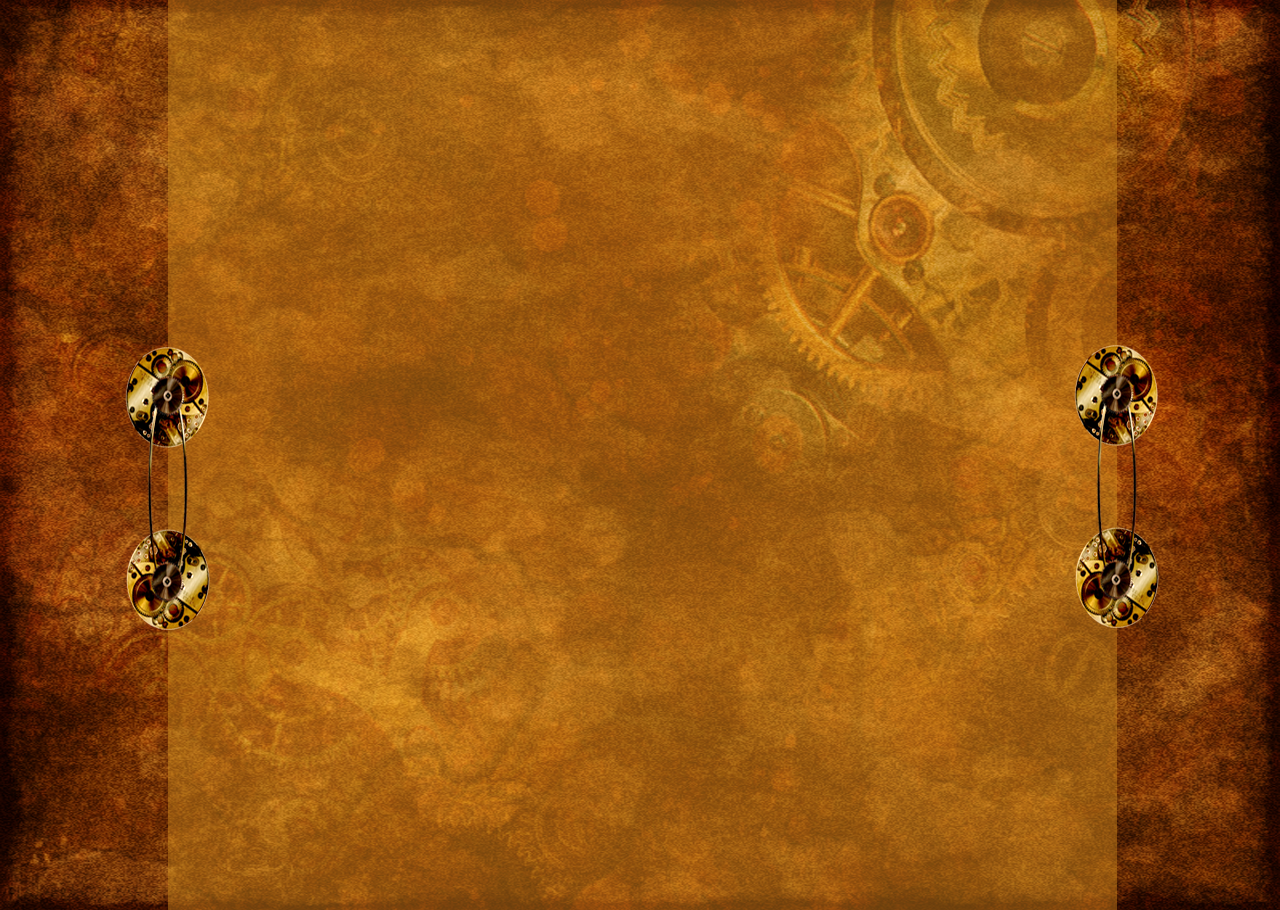 Administración por objetivos
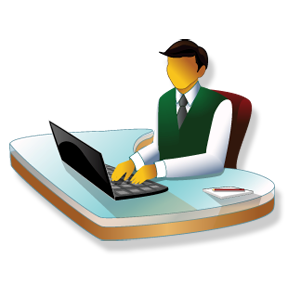 La administración por objetivos (APO) o administración por resultados constituye un modelo
Administrativo bastante difundido y plenamente identificado con el espíritu pragmático y democrático de la teoría neoclásica.
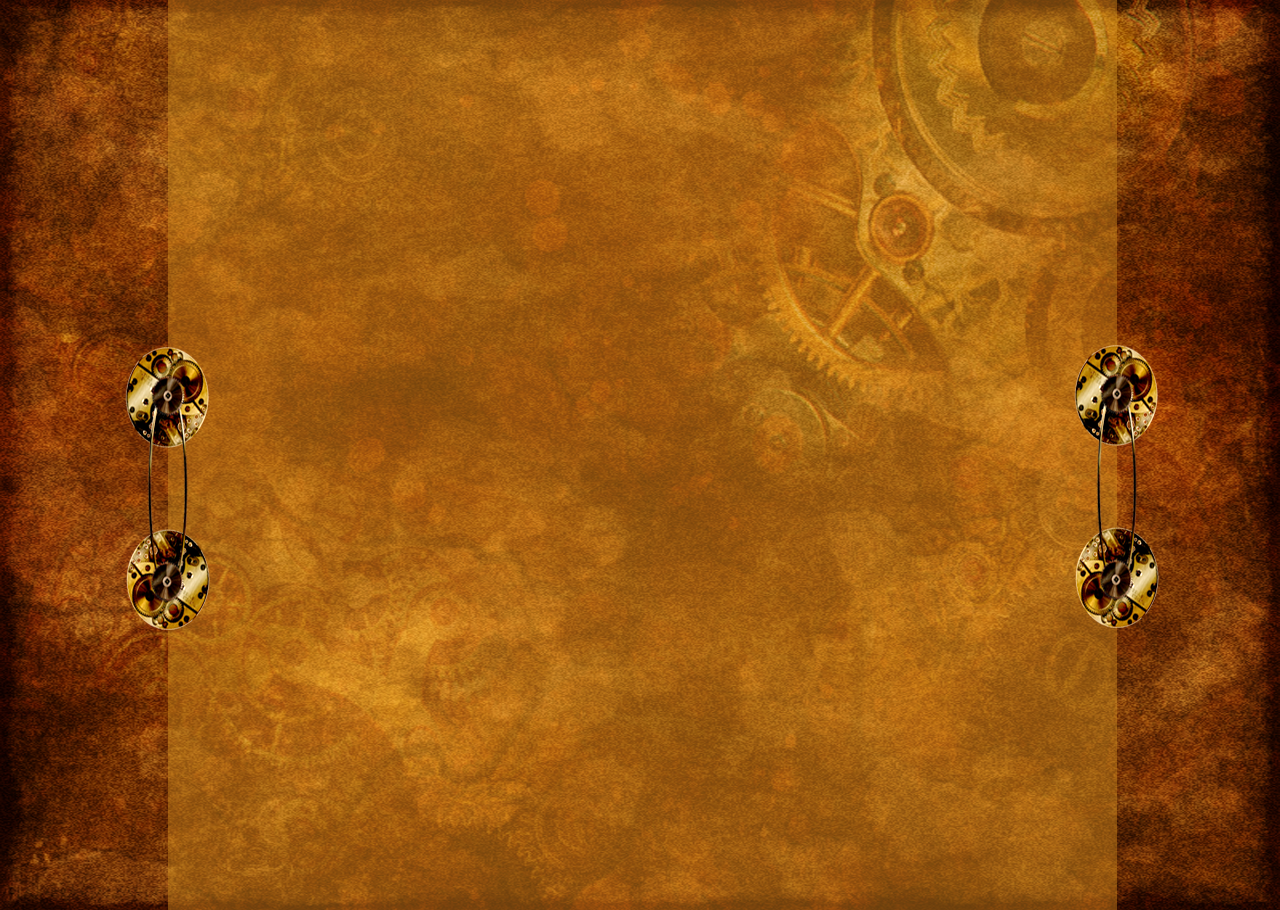 Harold Koontzo
El finado harold koontz fue un activo ejecutivo de empresas y del gobierno, profesor universitario, presidente y directos de consejos de compañías, consultor administrativo, conferencista internacional a grupos de alta administración y autor de muchos libros y artículos. A partir de 1950 fue catedrático de administración y, desde 1962, se desempeño como tal, Fue autor o coautor de 19 libros y de 90 artículos para publicaciones especializadas y su obra Principios de administración (ahora en su undécima edición como Administración: Una perspectiva global) se ha traducido a 16 idiomas. Y falleció en 1984.
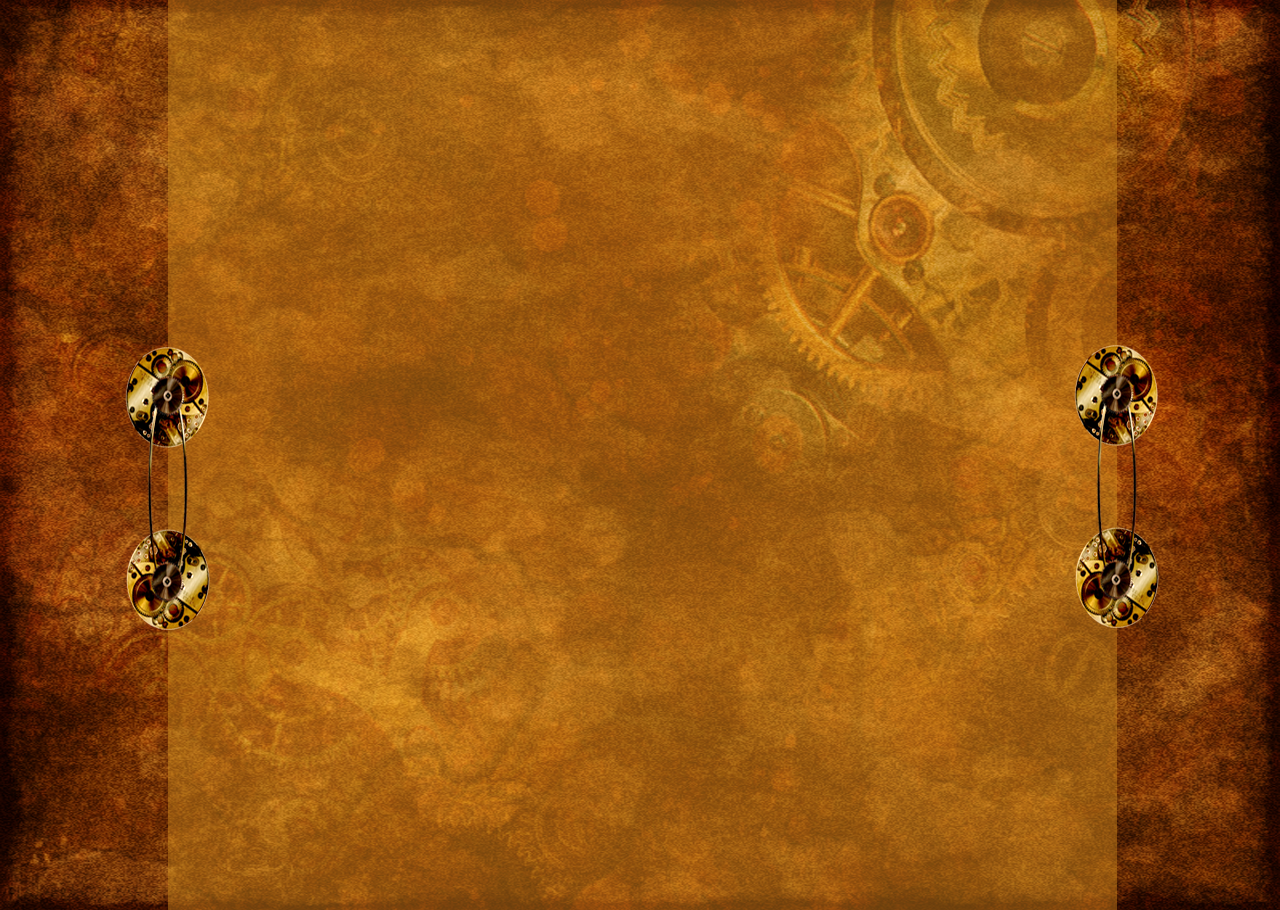 Cyril J. O´Donnell
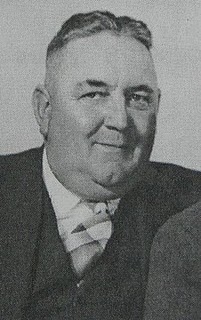 Profesor O'Donnell nació en Lincoln, Nebraska, en diciembre de 1900. Se crió en la zona rural de Alberta, Canadá, y asistió a la Universidad de Alberta,
de donde recibió el grado de Licenciado en Comercio en 1924, y el grado de Master of Arts en 1926. Y murió en su casa en Bel Air, California el 16 de febrero de 1976,  a la edad de setenta y seis.
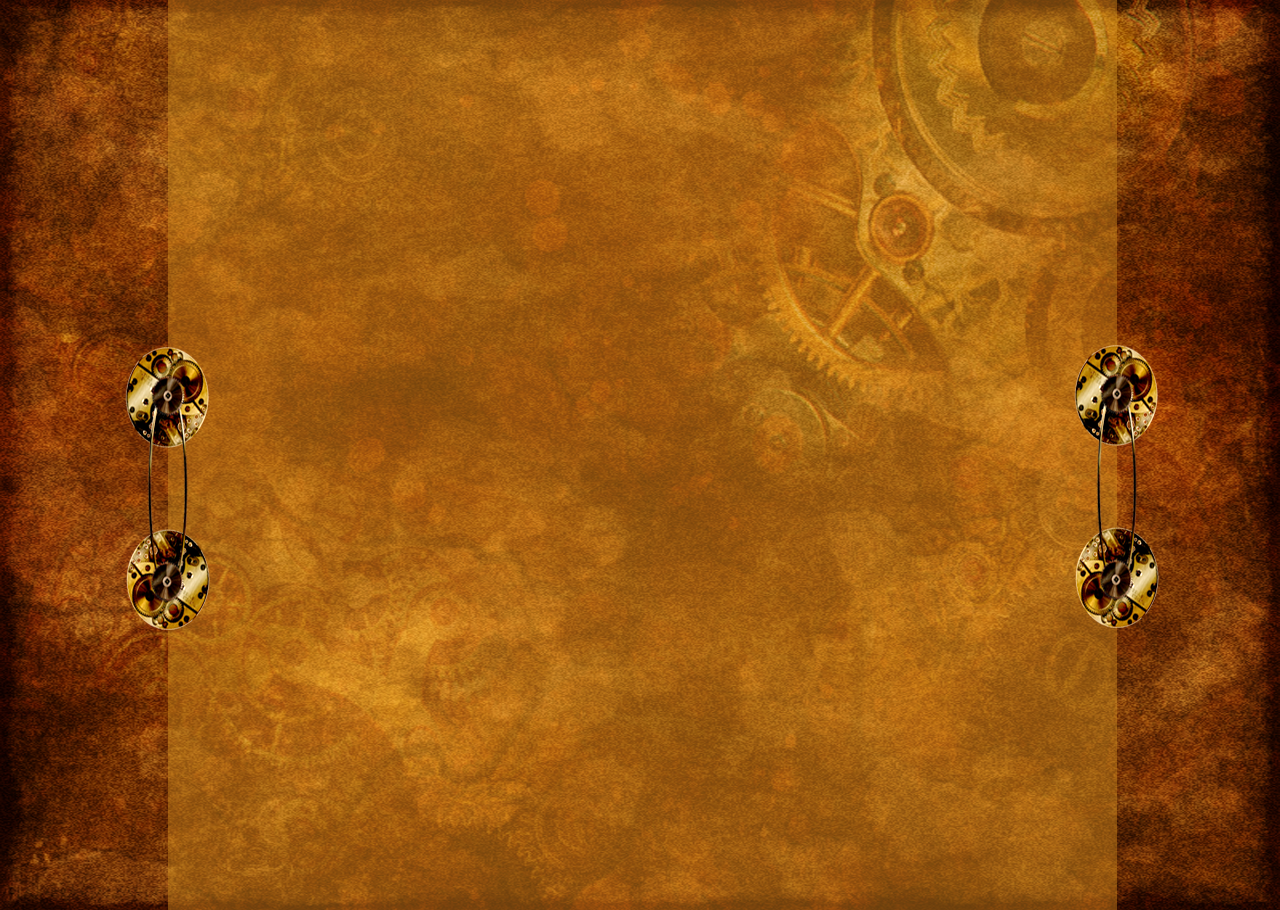 Eclecticismo
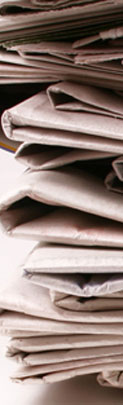 Los autores neoclásicos son ampliamente eclécticos, es decir reúnen lo útil de varias teorías, y de esta manera recogen el contenido de casi todas las teorías administrativas.
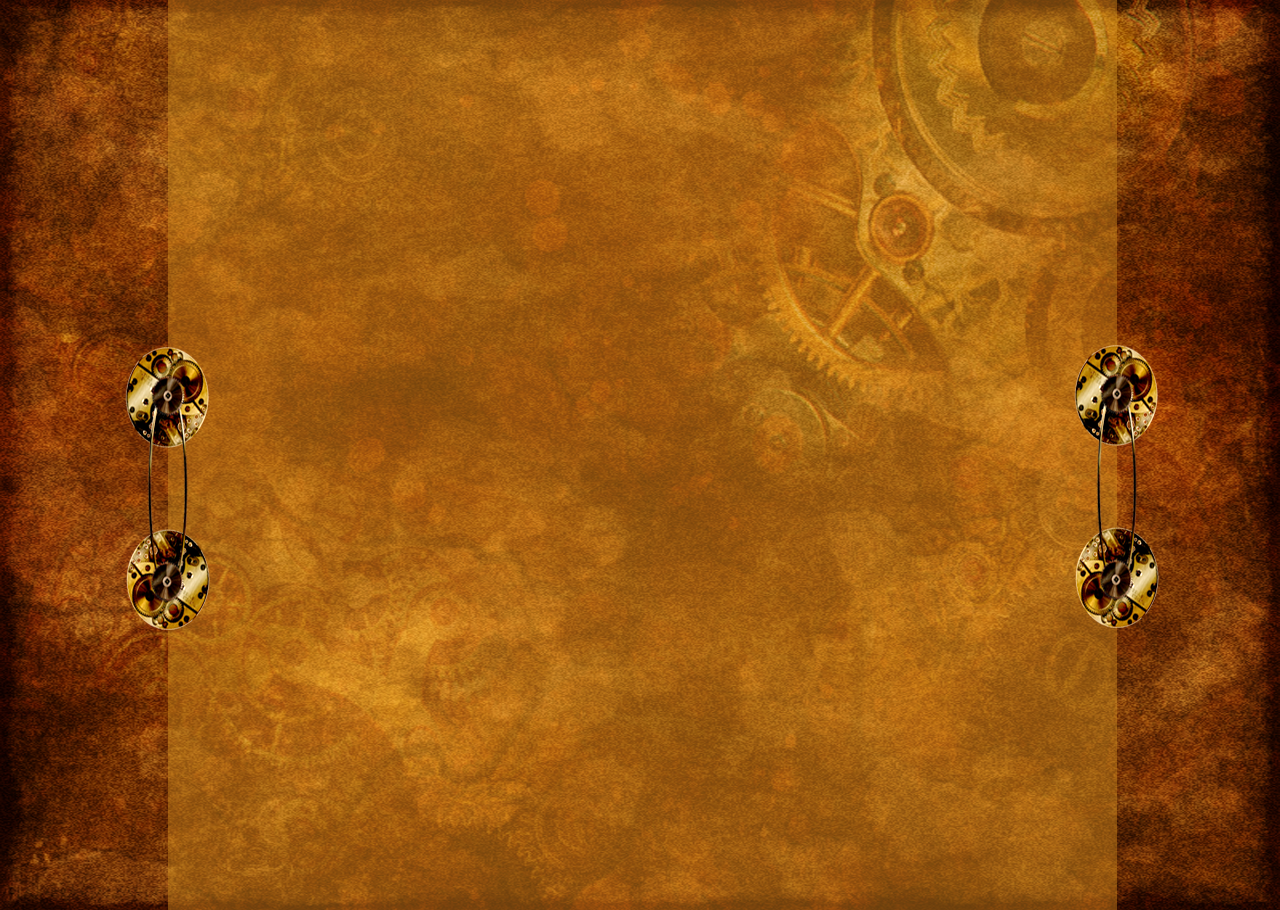 El proceso administrativo
Un proceso es el conjunto de pasos o etapas necesarias para llevar a cabo una actividad.
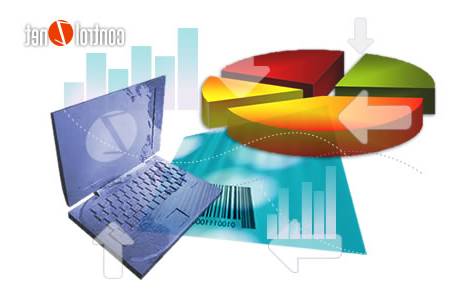 La administración comprende varias fases, etapas o funciones, cuyo conocimiento exhaustivo es indispensable a fin de aplicar el método, los principios y las técnicas de esta disciplina, correctamente.
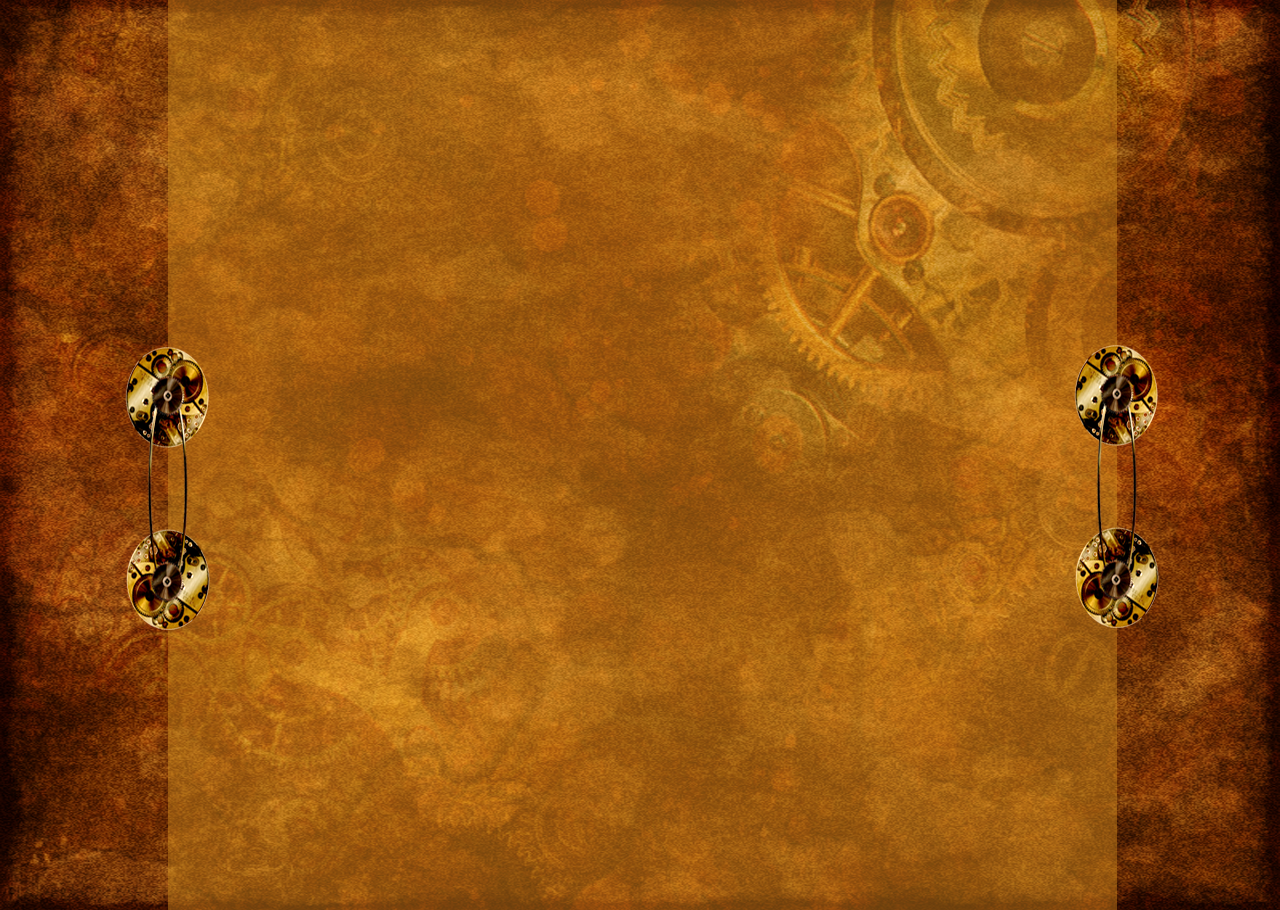 características del proceso
 administrativo
Planificación
- Metas
- Objetivos
- Estrategias
- Planes
Control
- Normas
- Medidas
- Comparaciones
- Acción
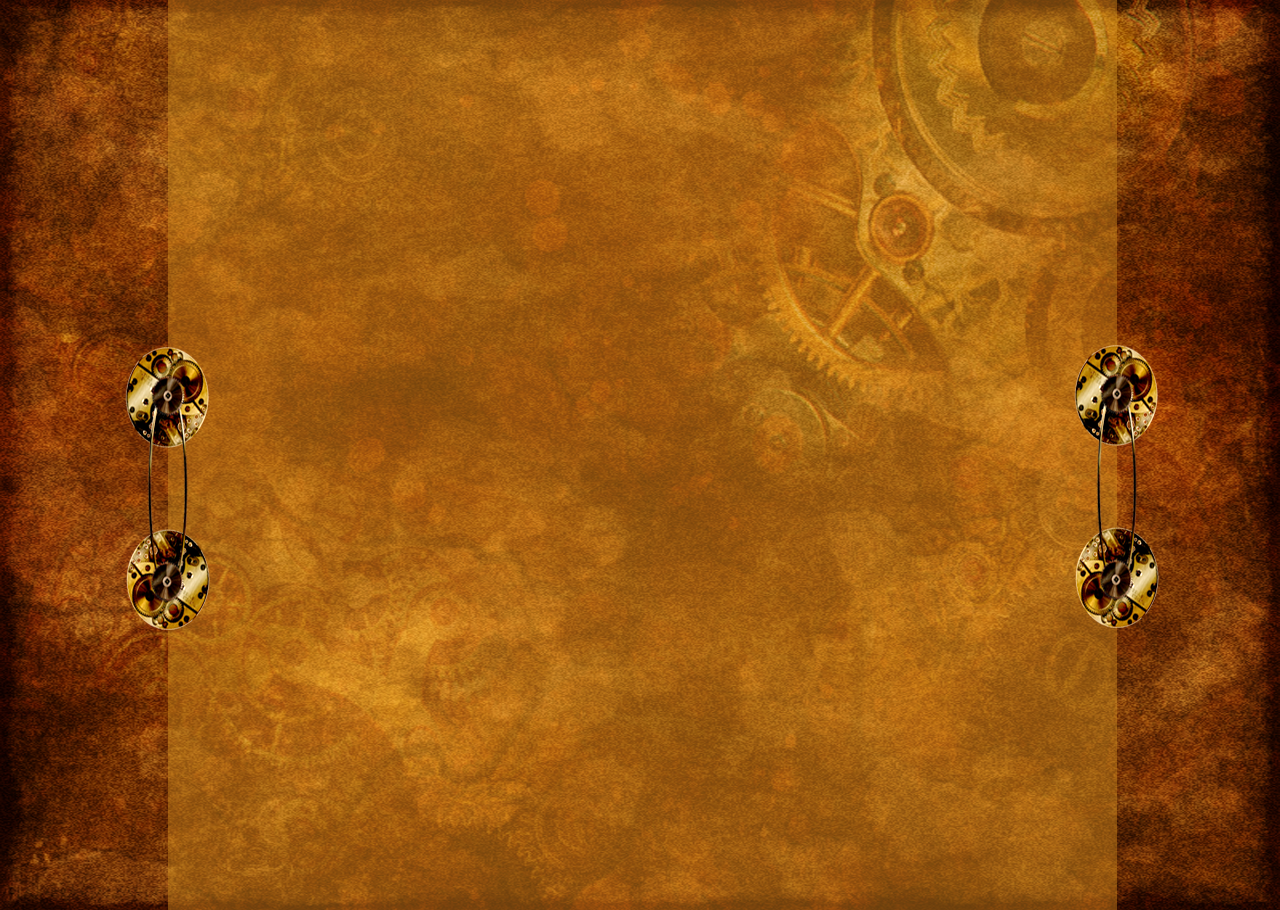 Centralización
Este grado determina el máximo de autoridad, control, decisión e intervención que recaen sobre una sola persona, que generalmente es quien está en los niveles más altos de la escala jerárquica.
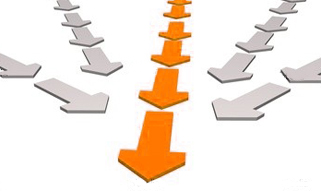 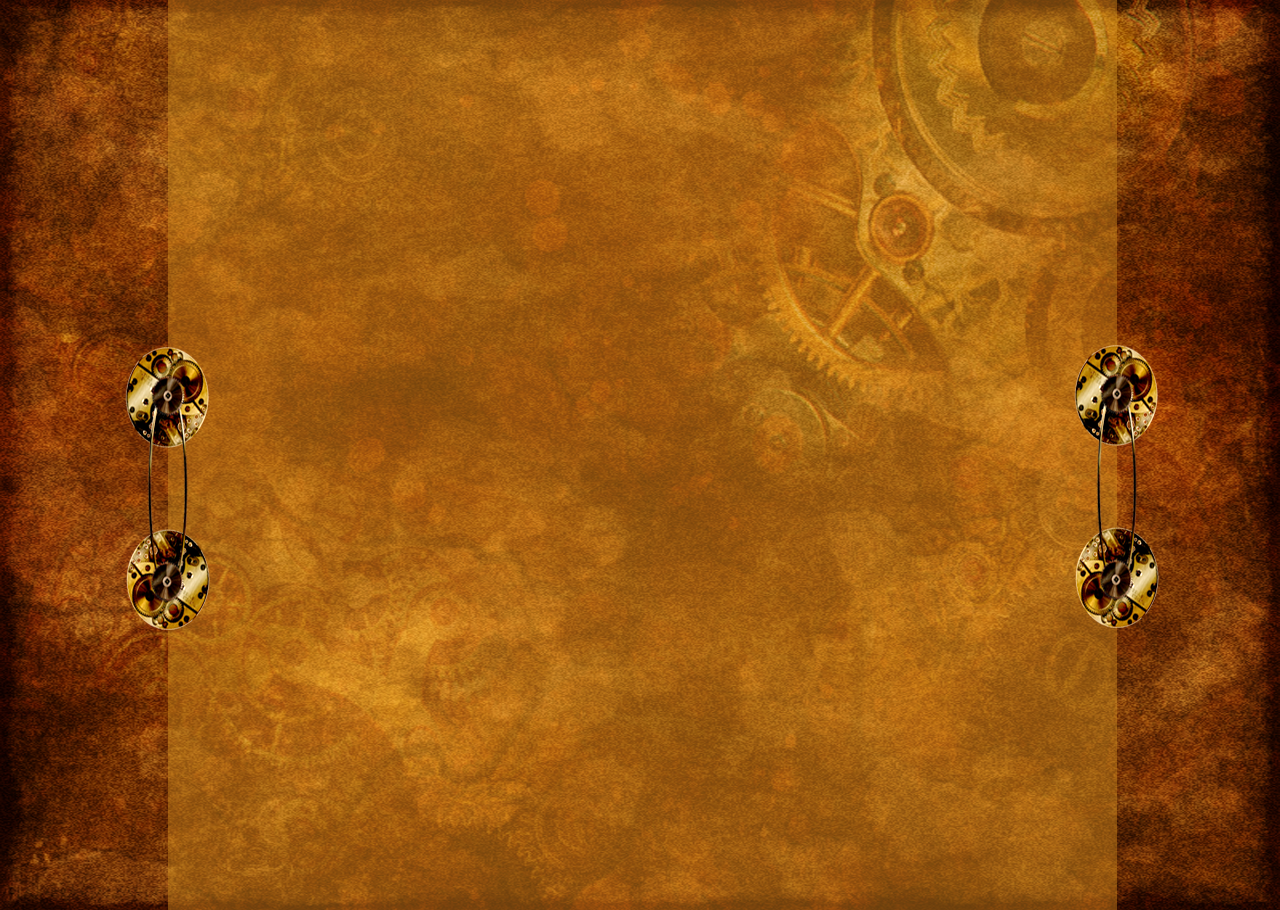 Descentralización
La descentralización permite una autoridad parcialmente delegada y distribuida en los niveles de supervisión, situados en los niveles jerárquicos inferiores.
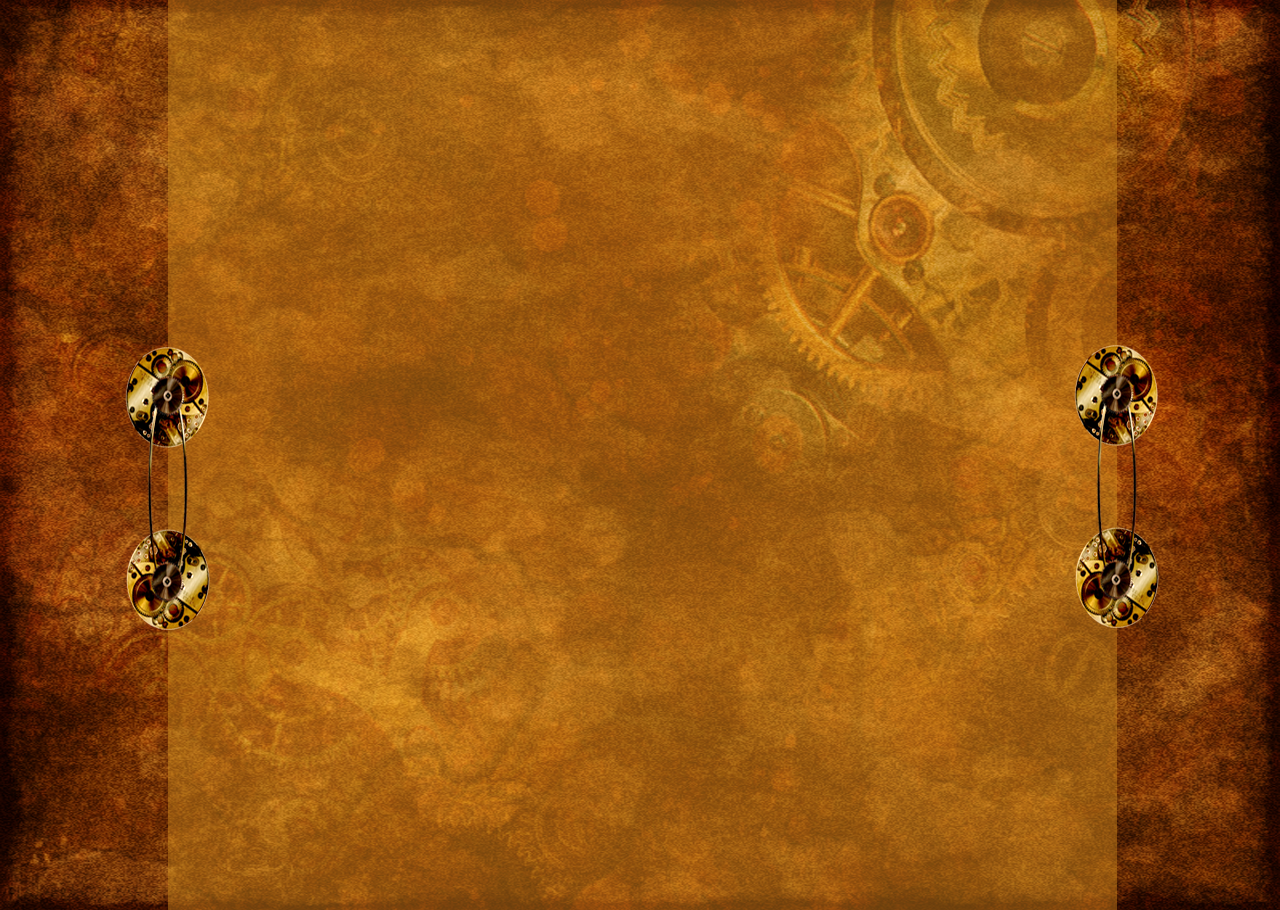 Departamentalización
De acuerdo con la situación específica de cada empresa, los tipos de departamentalización más usuales son:
 1. Funcional 2. Por producto  3. Geográfica o por Territorios 4. Por clientes  5. Por Proceso o Equipo 6. Por Secuencia
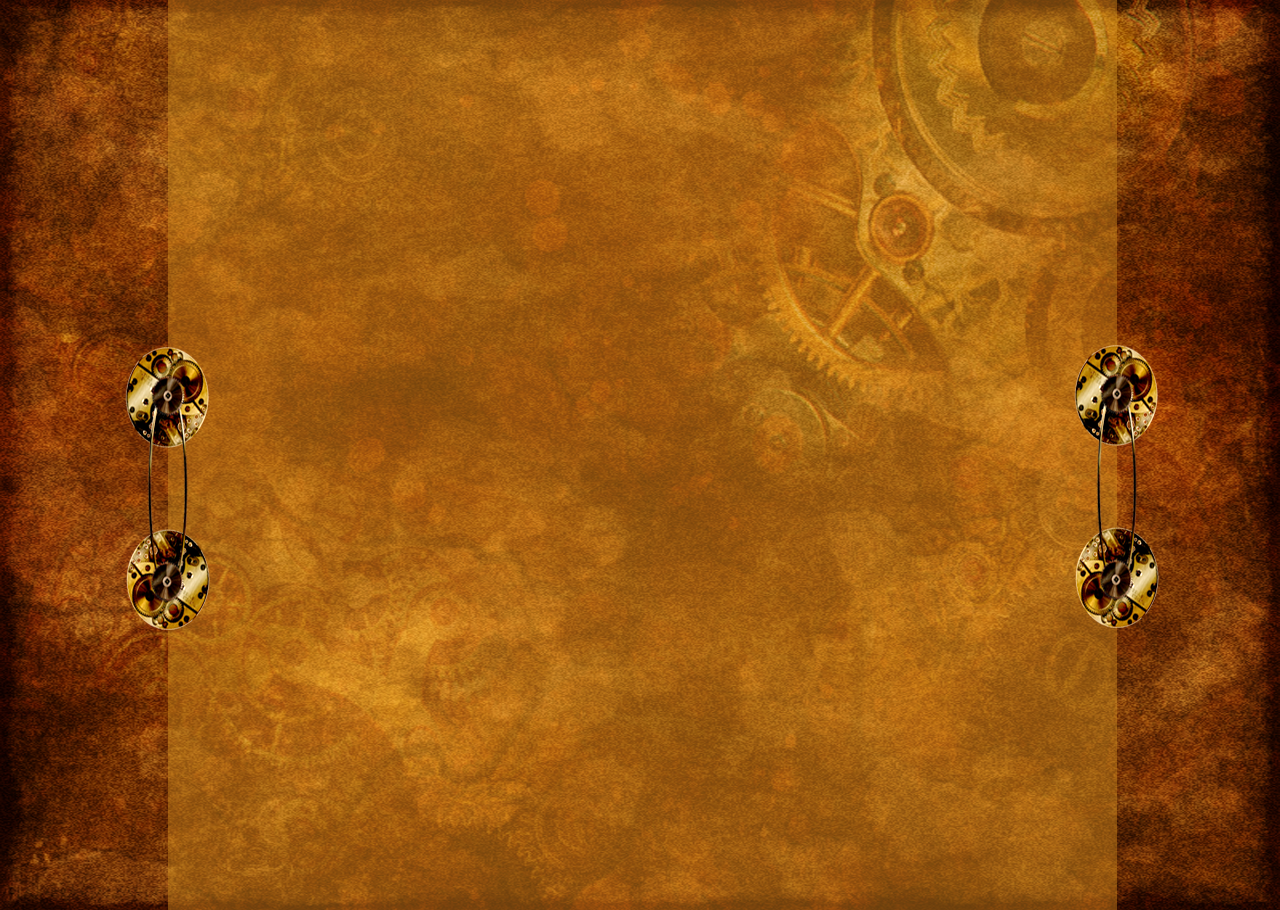 La organización informal
Las organizaciones dividen sus actividades, establecen relaciones y niveles de autoridad, de acuerdo a una estructura diseñada con el fin de alcanzar los objetivos propuestos. 
   Con relación a la organización, los clásicos la utilizaban en dos términos:
La organización como unidad social. 
Organización como función administrativa.
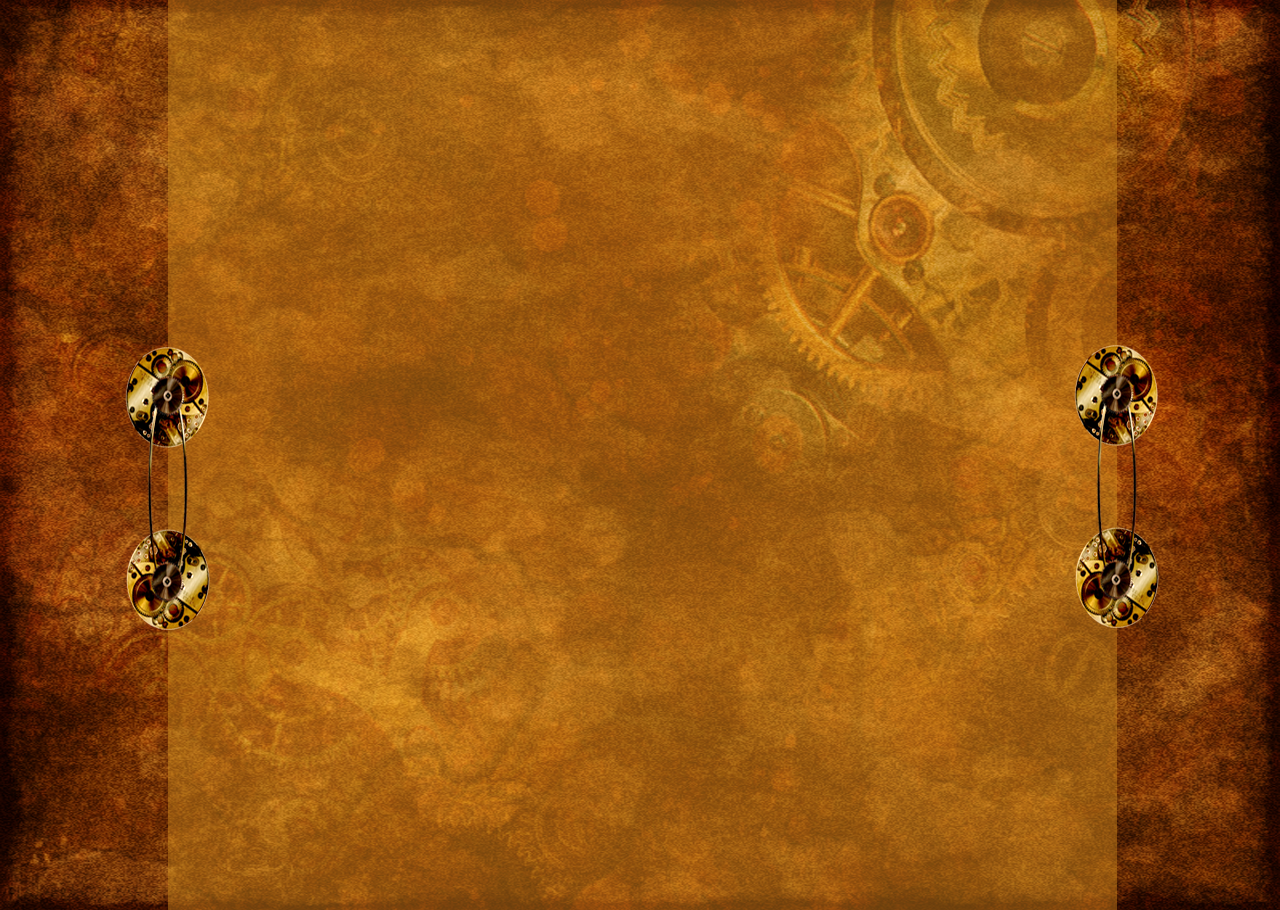 la organización como unidad social
Trata de la Unión de varias personas para interactuar con un fin específico.
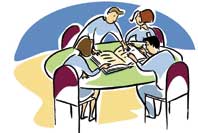 Dentro de este marco de organización como unidad social, se desprende dos conceptos:                              Organización formal Organización Informal.
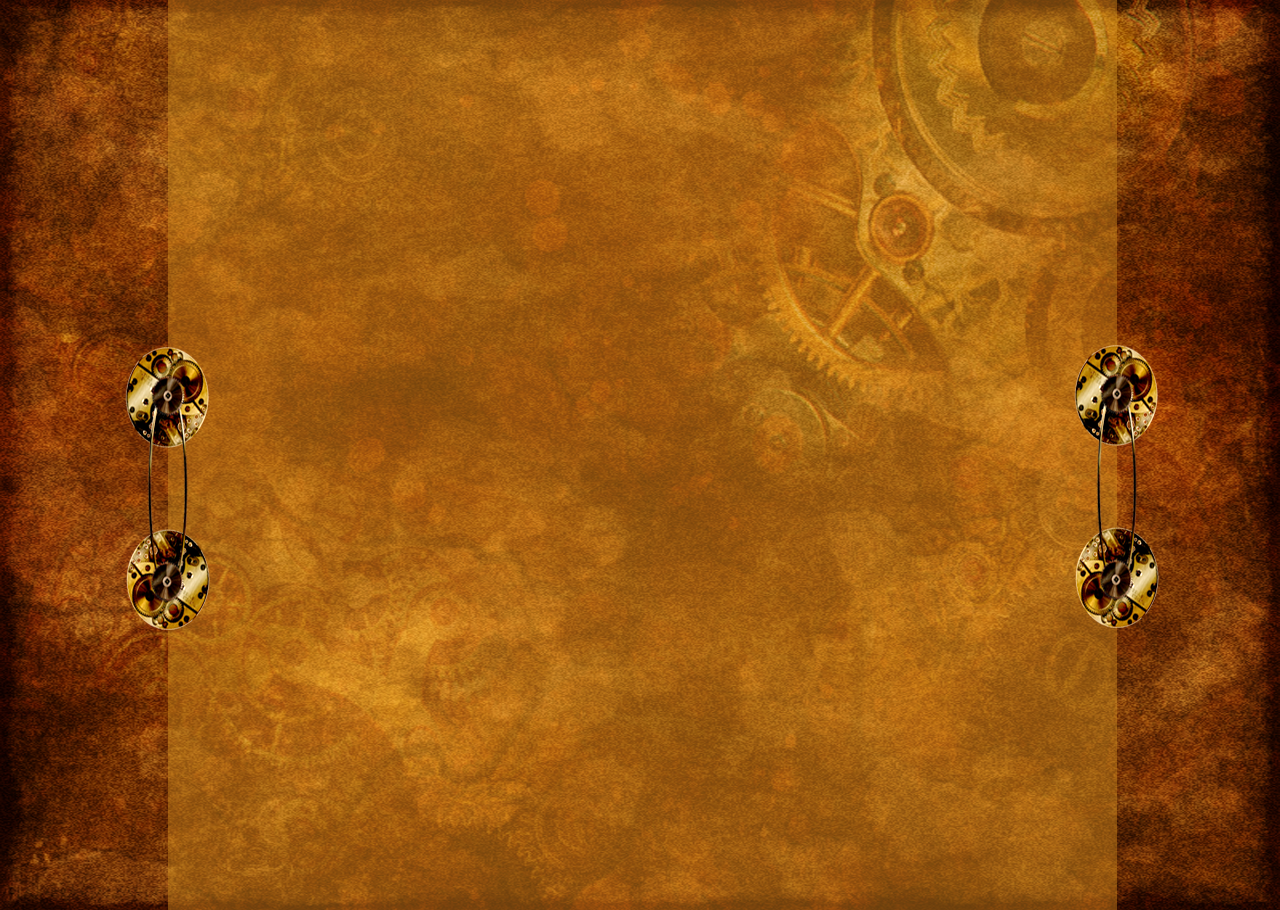 Organización como función administrativa
Parte del proceso administrativo como la planificación, la dirección, la coordinación y el control. En este sentido organización significa el acto de organizar estructurar e integrar los recursos y órganos responsables de la administración; así como establecer relaciones entre ellos y fijar sus atribuciones respectivas.
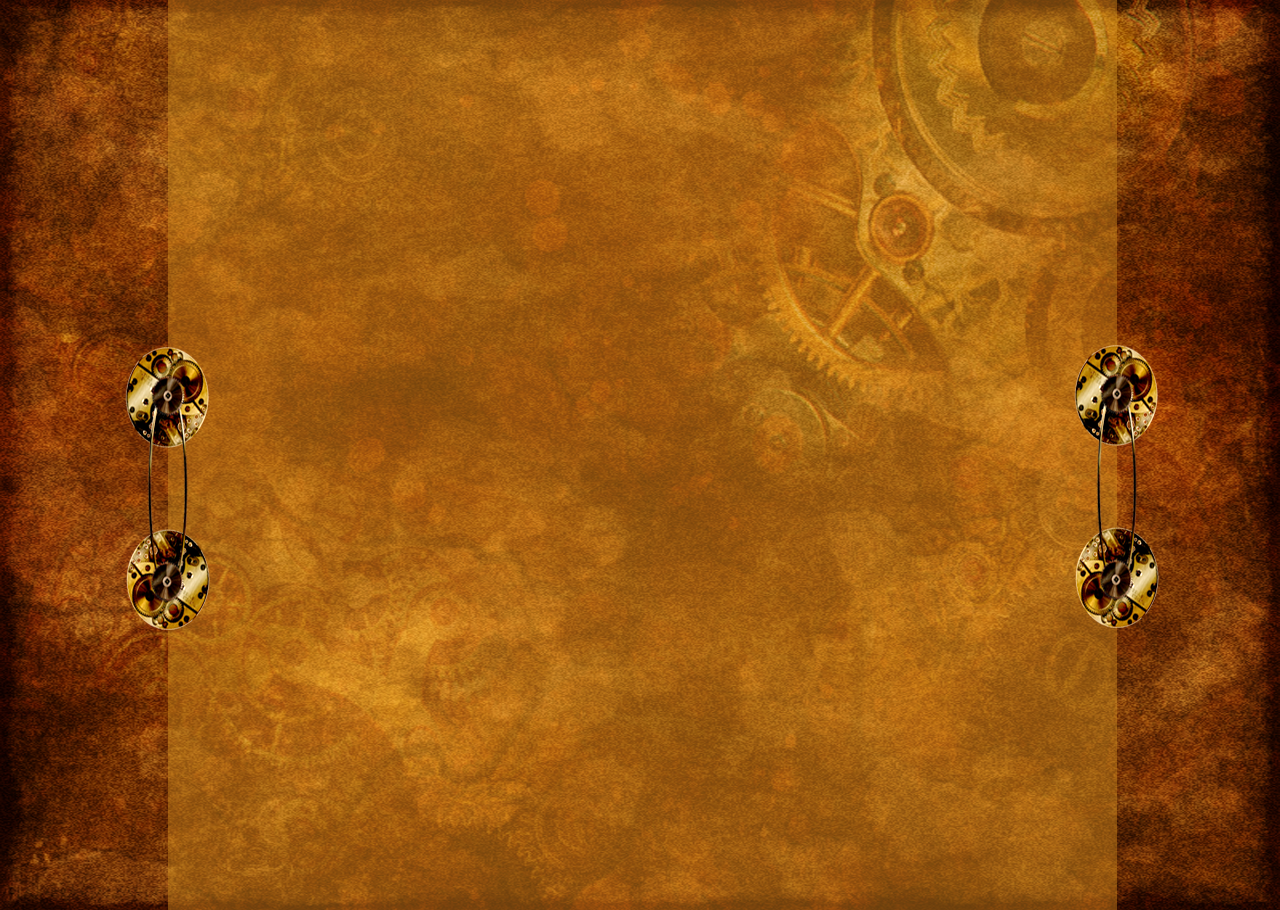 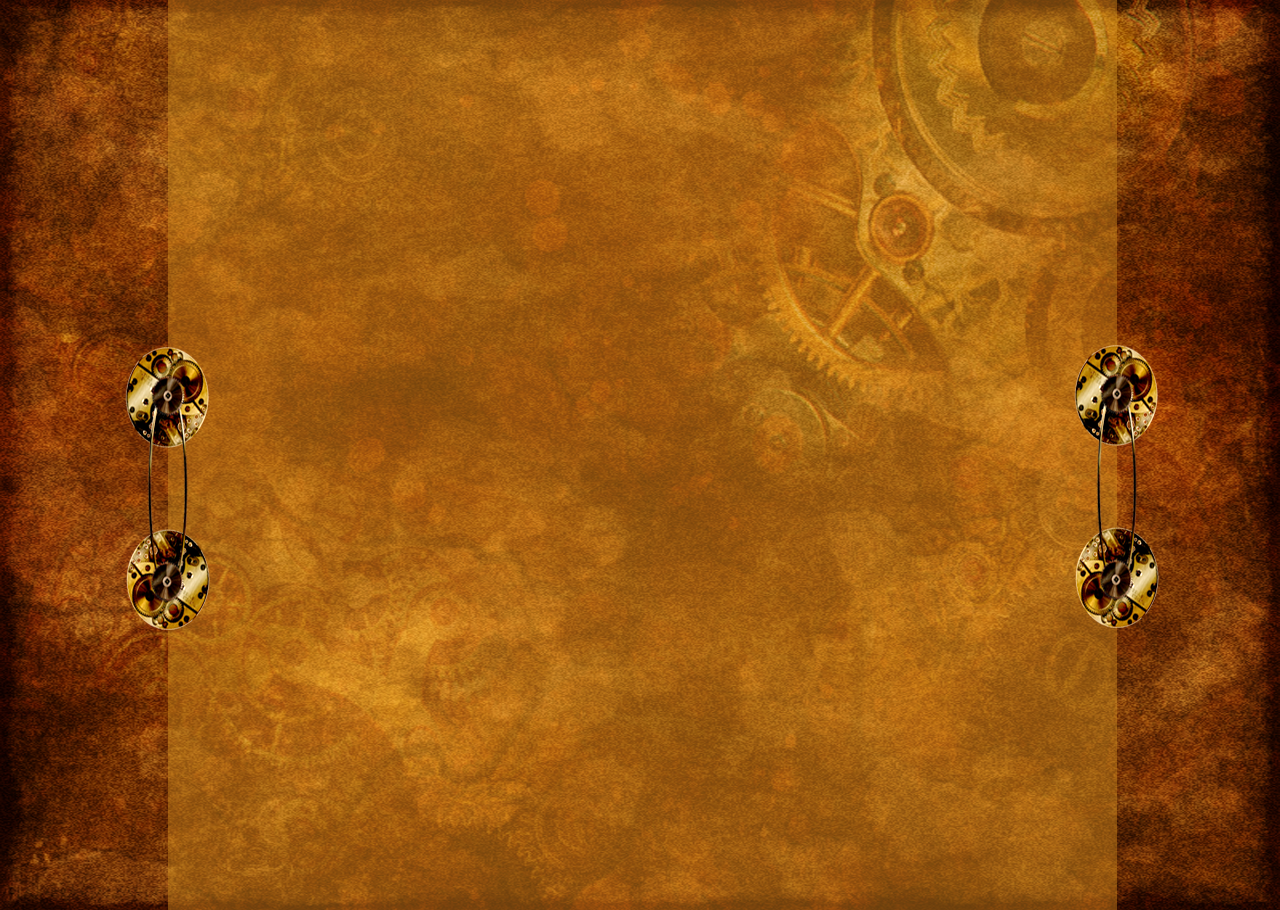 Fin